Организованный диалог учащихся как средство повышения качества обучения школьников
Литвинская Ирина Геннадьевна, ст. методист ККИПК РО, 
научный руководитель АГИК
Литвинская Ирина Геннадьевна, 8913-188- 8641    litvinskaya@kipk.ru
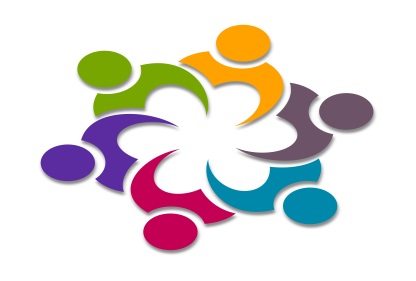 Ачинский городской инновационный комплекс по оптимизации урока
Уроки с гарантированным результатом обучения

Операционализация планируемого результата – совокупность конкретных  действий, отражающих исполнение: 
называет,  
объясняет, 
приводит примеры,
перечисляет
Сотрудничество
Литвинская Ирина Геннадьевна, 8913-188- 8641    litvinskaya@kipk.ru
Взаимопроверка как автоматизация операций
Литвинская Ирина Геннадьевна, 8913-188- 8641    litvinskaya@kipk.ru
[Speaker Notes: Речевые пятиминутки]
Речевые пятиминутки
Литвинская Ирина Геннадьевна, 8913-188- 8641    litvinskaya@kipk.ru
Речевые пятиминутки
Литвинская Ирина Геннадьевна, 8913-188- 8641    litvinskaya@kipk.ru
Оргдиалог учащихся
Литвинская Ирина Геннадьевна, 8913-188- 8641    litvinskaya@kipk.ru